Københavns Kommune
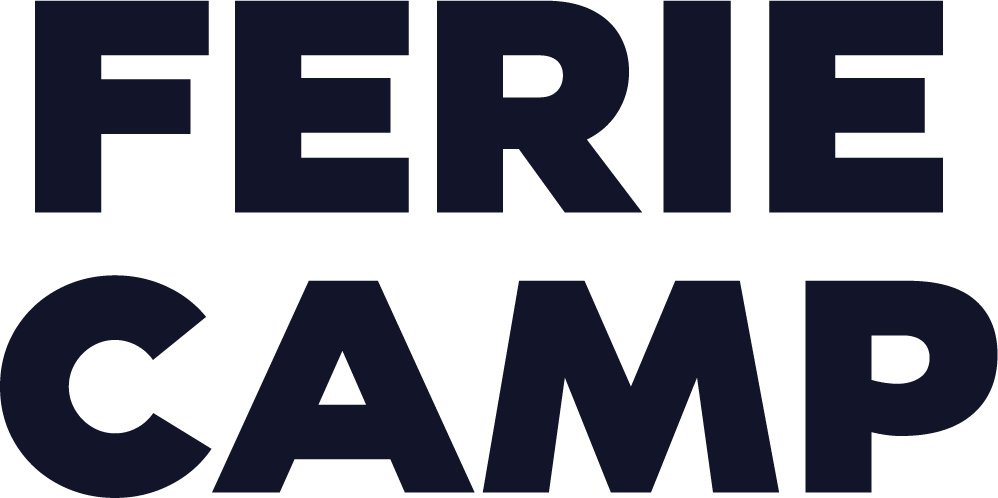 Sidst opdateret 04/11-2021
Designguide- Sådan layouter I selv etgodt FerieCamp program/flyer
Sidehoved
1
2
Steps
Planlægning
Layout af programmer & flyers
Grafisk materiale &  fotobibliotek
Send til tryk & deadlines
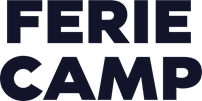 3
Planlægning
Før I begynder at layoute jeres programmer og flyers, skal I tage stilling til, hvilken software I vil bruge. Det kan fx være:

FerieCamp skabelon (Tilsendt Powerpoint skabelon udviklet af FerieCamp sekretariatet)*
InDesign (Adobe program til layout og design af trykmaterialer) *
Quark (Program til layout og design af trykmaterialer)
Word (Ikke dedikeret til layout, men kan bruges)
PowerPoint (Ikke dedikeret til layout, men kan bruges)
Andre online programmer til layout

*Anbefalet (af både sekretariatet og trykkeriet)
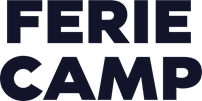 4
Planlægning
Nu skal I finde ud af, hvad jeres program og flyers skal indeholde af informationer. Husk altid at mindre tekst gør det mere læsevenligt. Vigtige informationer som skal med:

Overskrift hvor FerieCamp indgår (brug gerne vores logo – se slide nr. 13)
Navn på lokationen/basen/bydel
Lokationen/basens adresse
Datoer/dage/periode for afholdelse af jeres camp
Jeres program/aktiviteter
Tilføj evt. også:
Det er gratis at deltage
 Husk madpakke og drikkedunk
 Det kræver ikke tilmelding
 Læs mere på feriecamp.dk
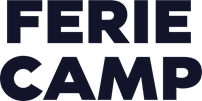 5
Layout af trykfiler- programmer & flyers
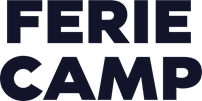 6
Layout af PROGRAM – vigtige pointer
FerieCamp navnet skal fremgår tydeligt på jeres programmer
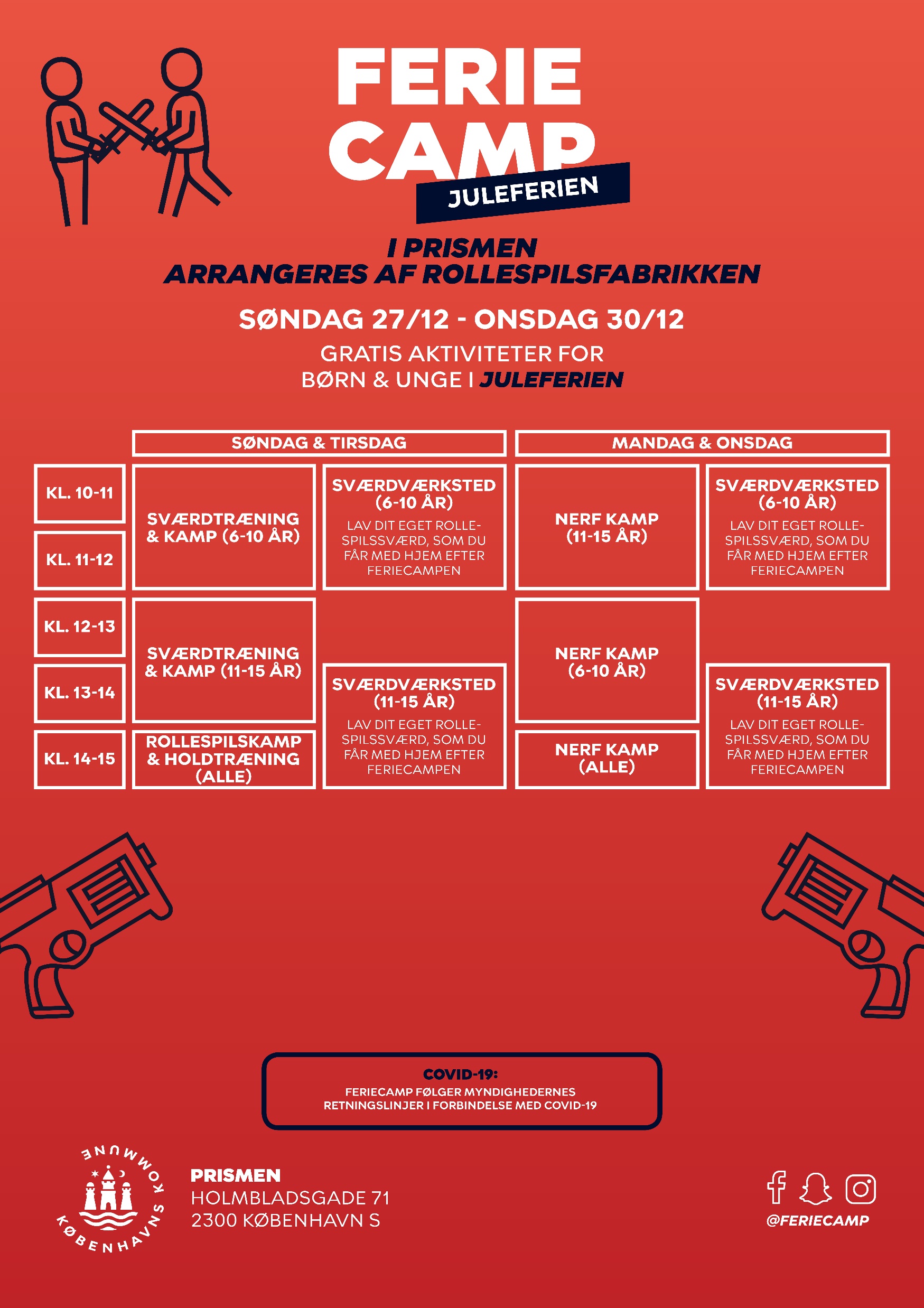 Det er obligatorisk, at I skal lave et program, da det bliver lagt på vores hjemmeside og brugbyen.nu.
Et program kan se ud på mange forskellige måder. Vi anbefaler, at I opsætter programmet I et skema eller som enkelte aktiviteter, så det er let forståeligt for børnene.
Husk at FerieCamp navnet skal fremstå tydeligt I overskriften på jeres program.
Husk altid at have Københavns Kommunes logo på jeres programmer (skal fremgå småt).
KK’s logo skal være på jeres programmer I småt
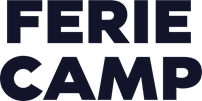 7
Tre gode eksempler på programmer
Hvis i vælger at bruge FerieCamps skabeloner (de tilsendte PowerPoint skabeloner), så har vi lavet to forskellige skabeloner pr. ferie, som minder om nedenstående. Vælg den skabelon som passer jeres program bedst.
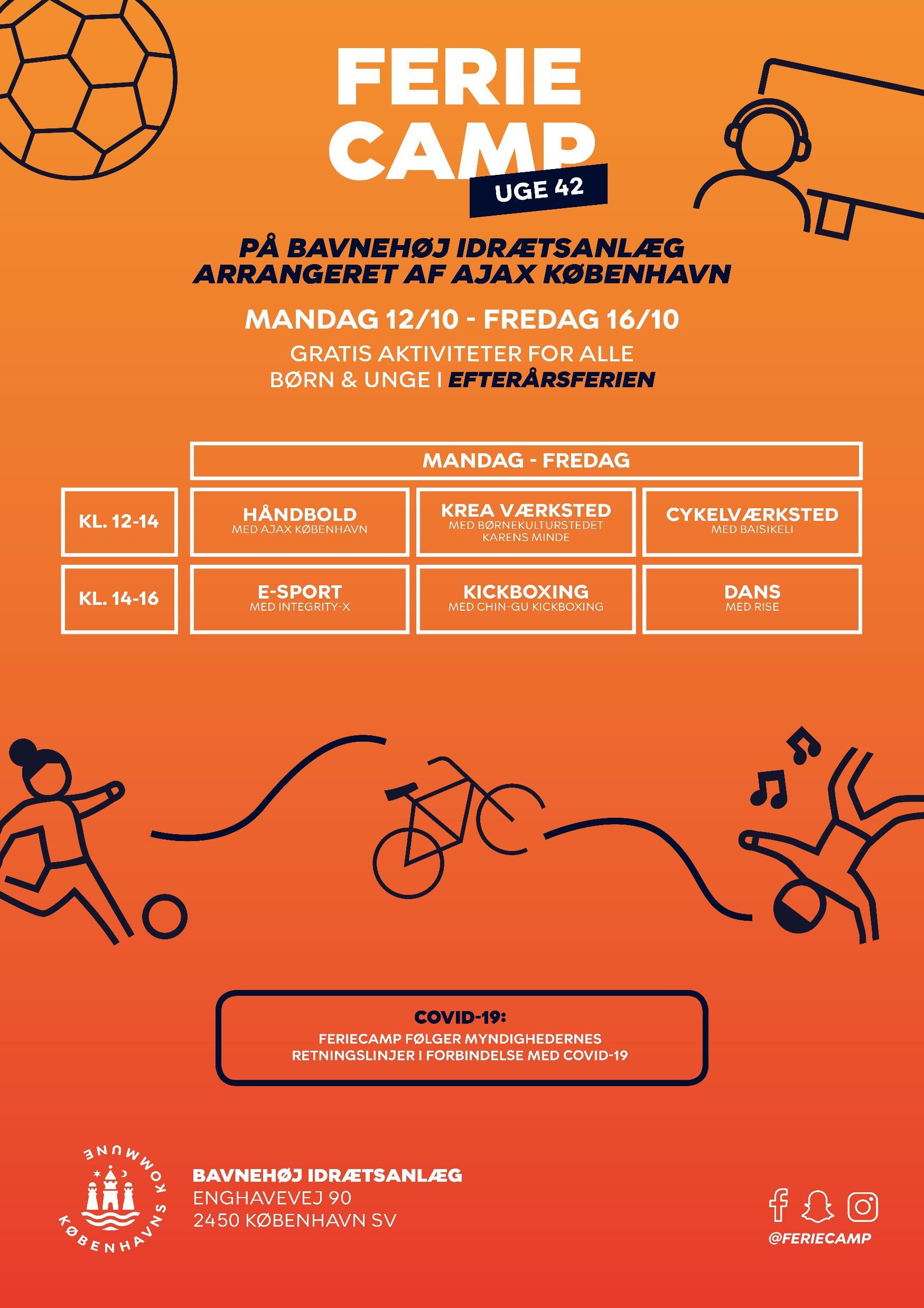 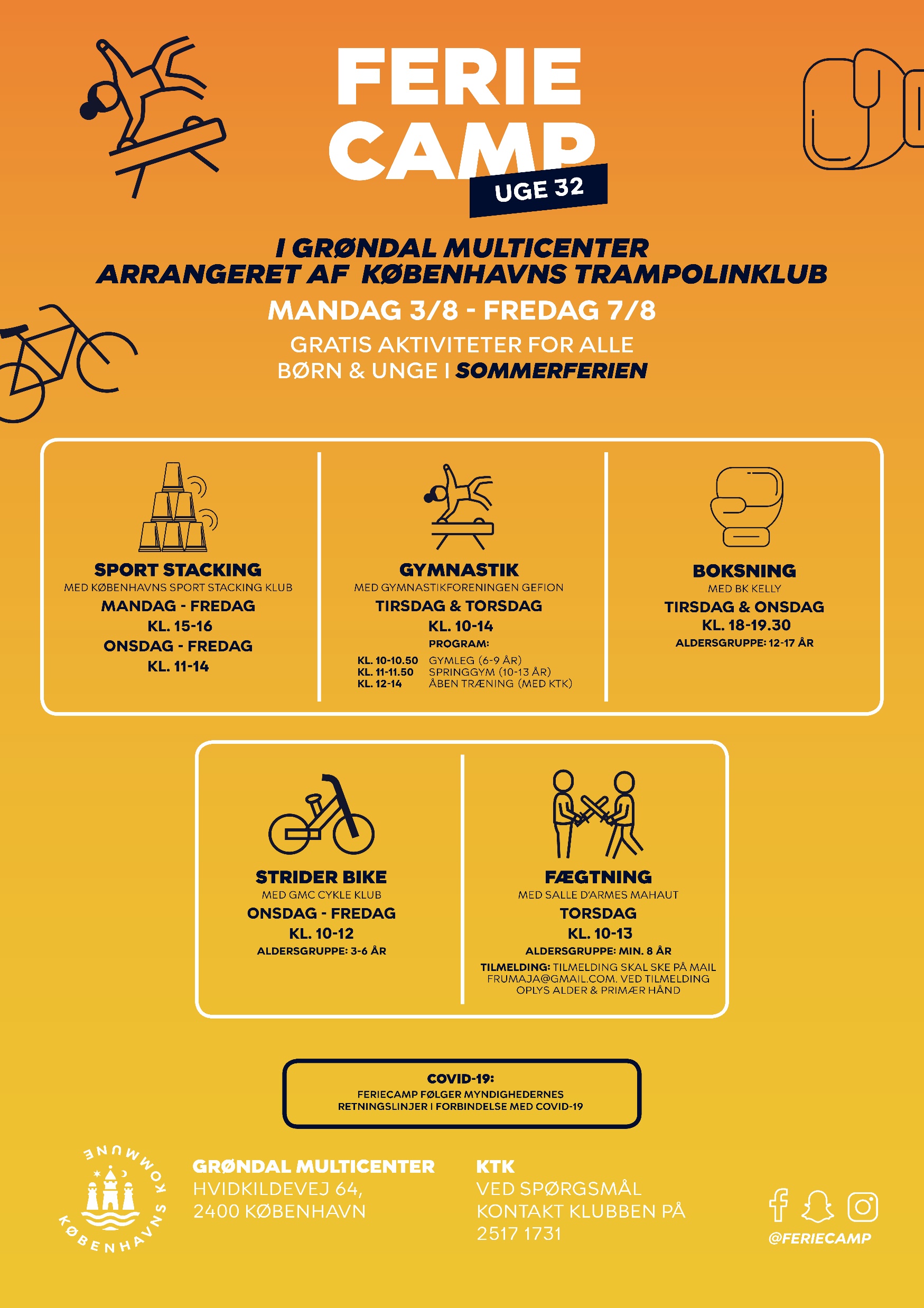 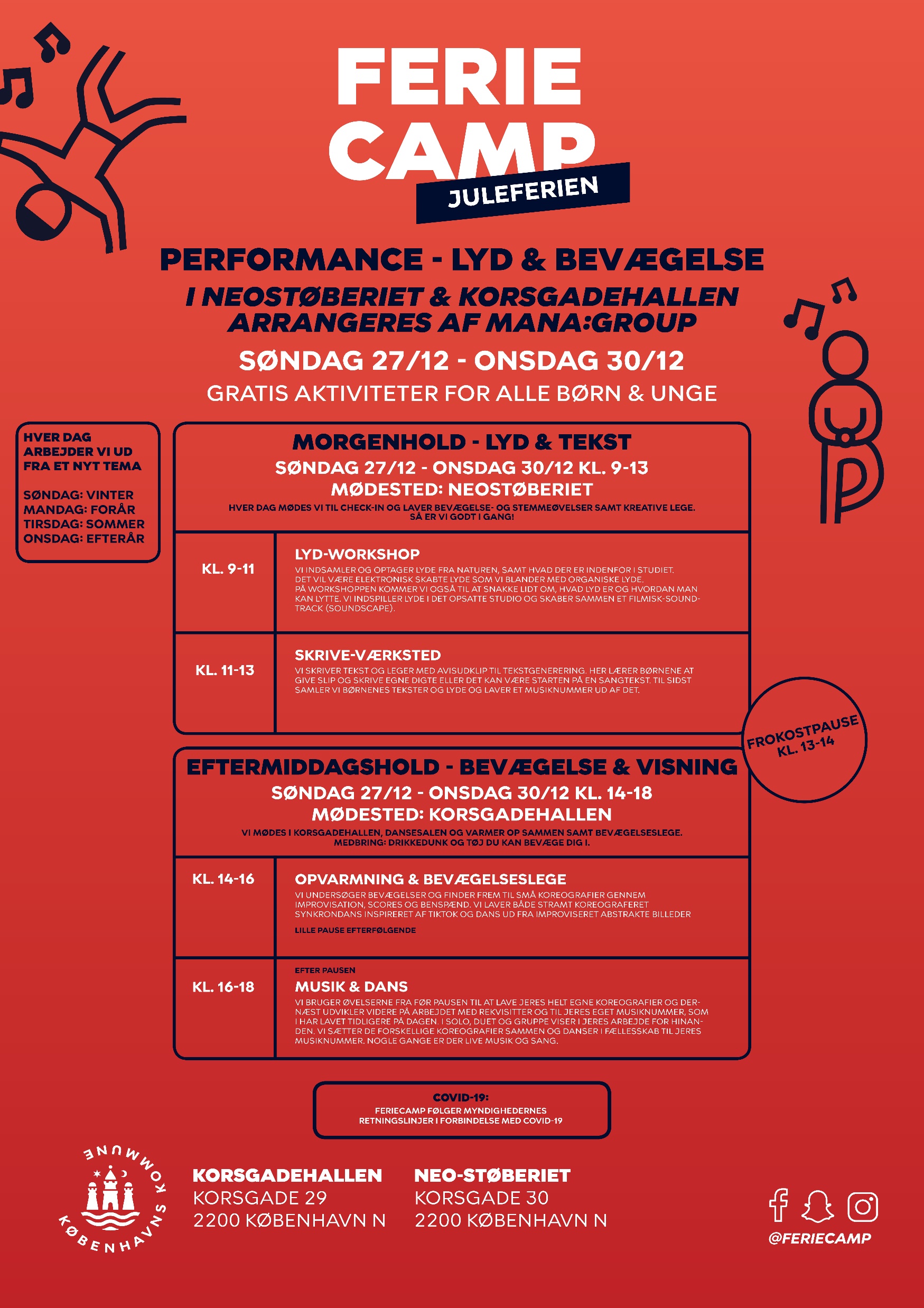 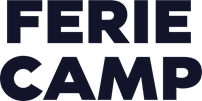 8
Layout af FLYER – vigtige pointer
Blikfang
I kan vælge at jeres program også skal være jeres flyer og deles ud. Men I kan også designe en simpel flyer i stedet for. En simpel flyer kan hurtigt skabe interesse hos børnene uden at være alt for teksttung.
Før I går i gang skal I tage stilling til, om jeres flyer skal have én eller to sider.
En god flyer har oftest et blikfang. Det kan enten være I form af et billede, en illustration eller et ikon.
Minimér mængden af tekst på jeres flyer.
Husk at FerieCamp navnet skal fremstå tydeligt I overskriften på jeres flyer.
Husk altid at have Københavns Kommunes logo på jeres flyers (skal fremgår I småt).
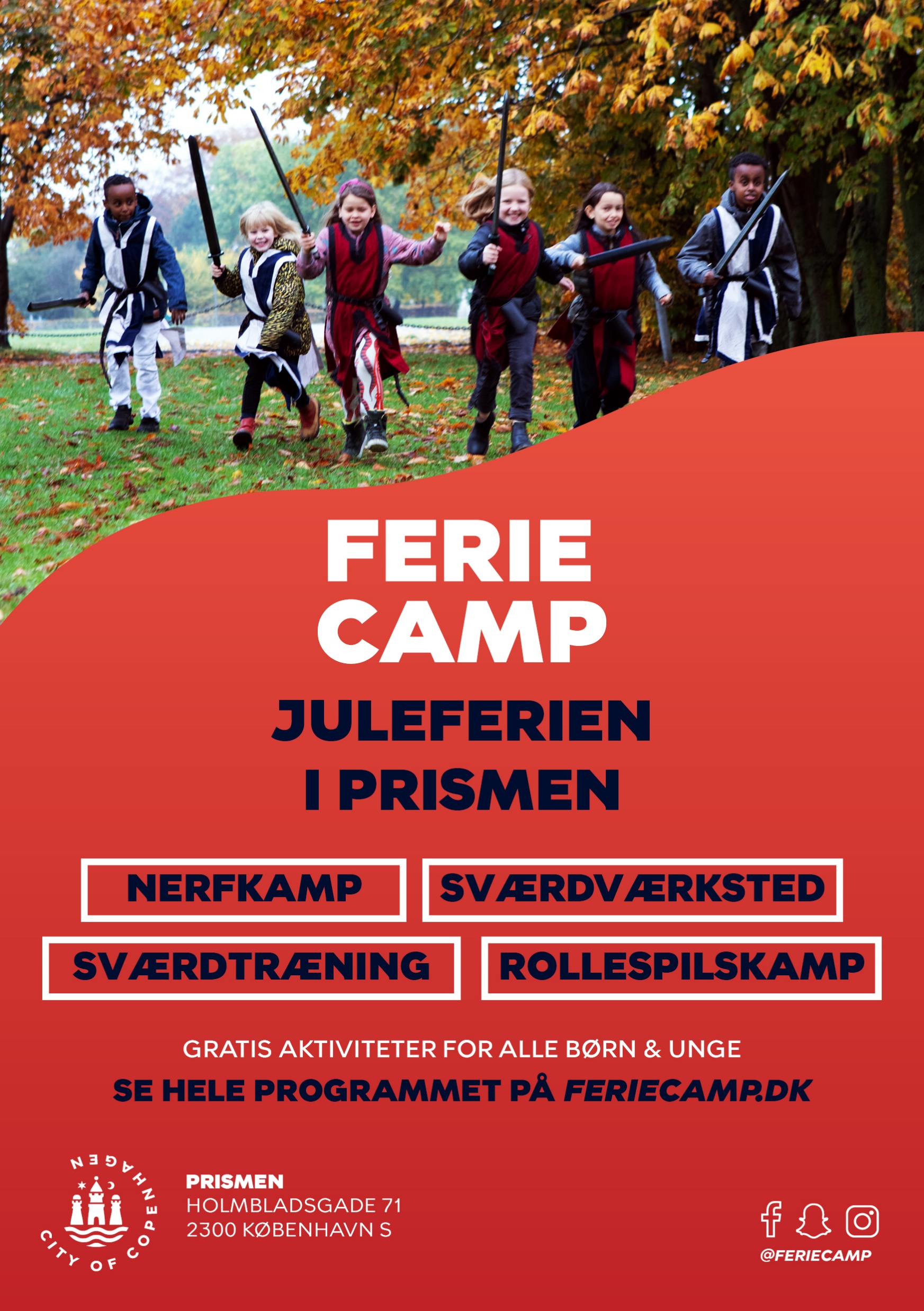 FerieCamp navnet skal fremgår tydeligt på jeres flyers
Programnedslag med udvalgte aktiviteter fra programmet
KK’s logo skal være på jeres flyers I småt
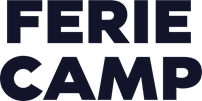 9
Tre gode eksempler på en flyer
Hvis i vælger at bruge FerieCamps skabeloner (de tilsendte PowerPoint skabeloner), så har vi lavet tre forskellige skabeloner pr. ferie, som minder om nedenstående. Vælg den skabelon som passer jeres behov bedst.
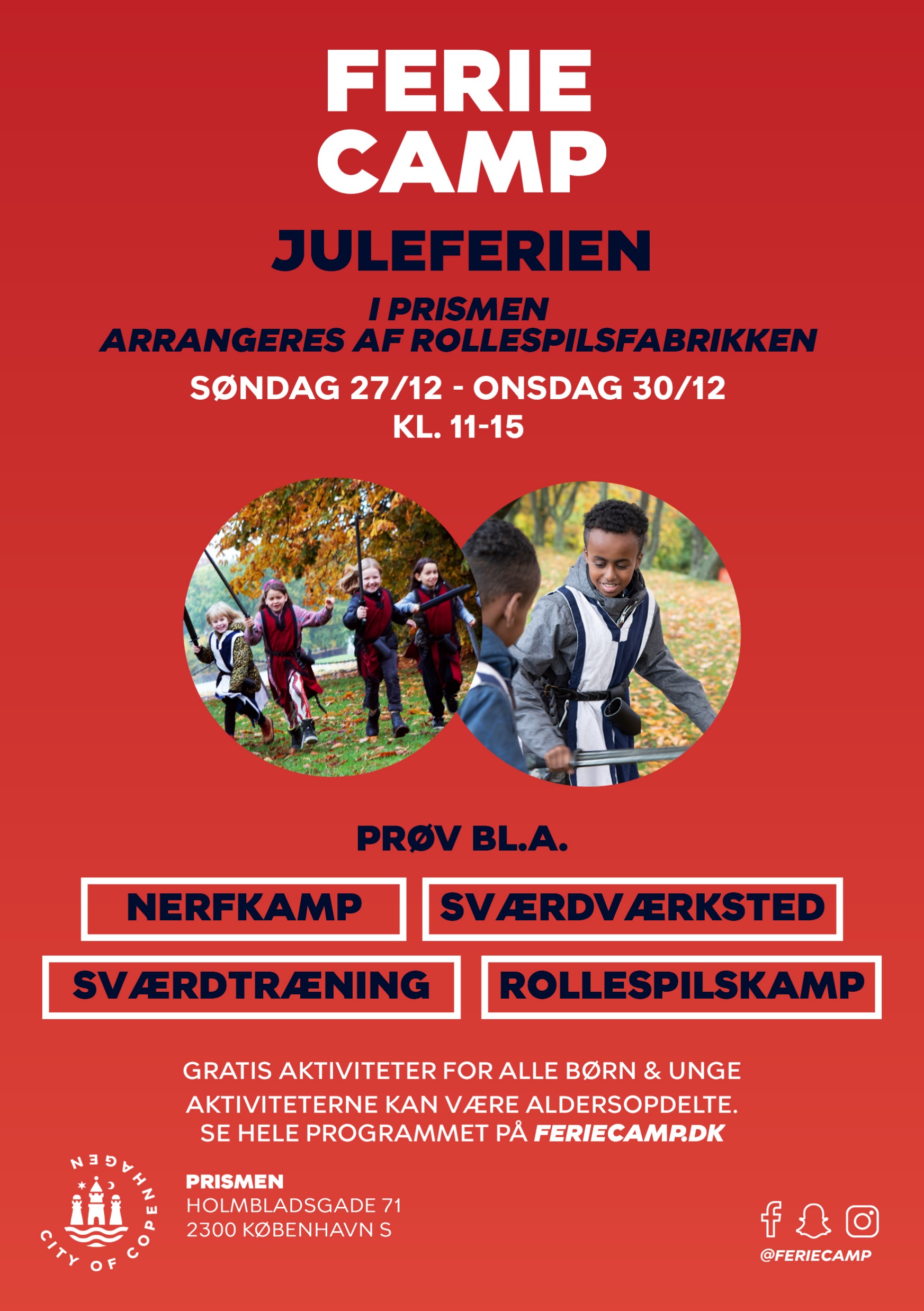 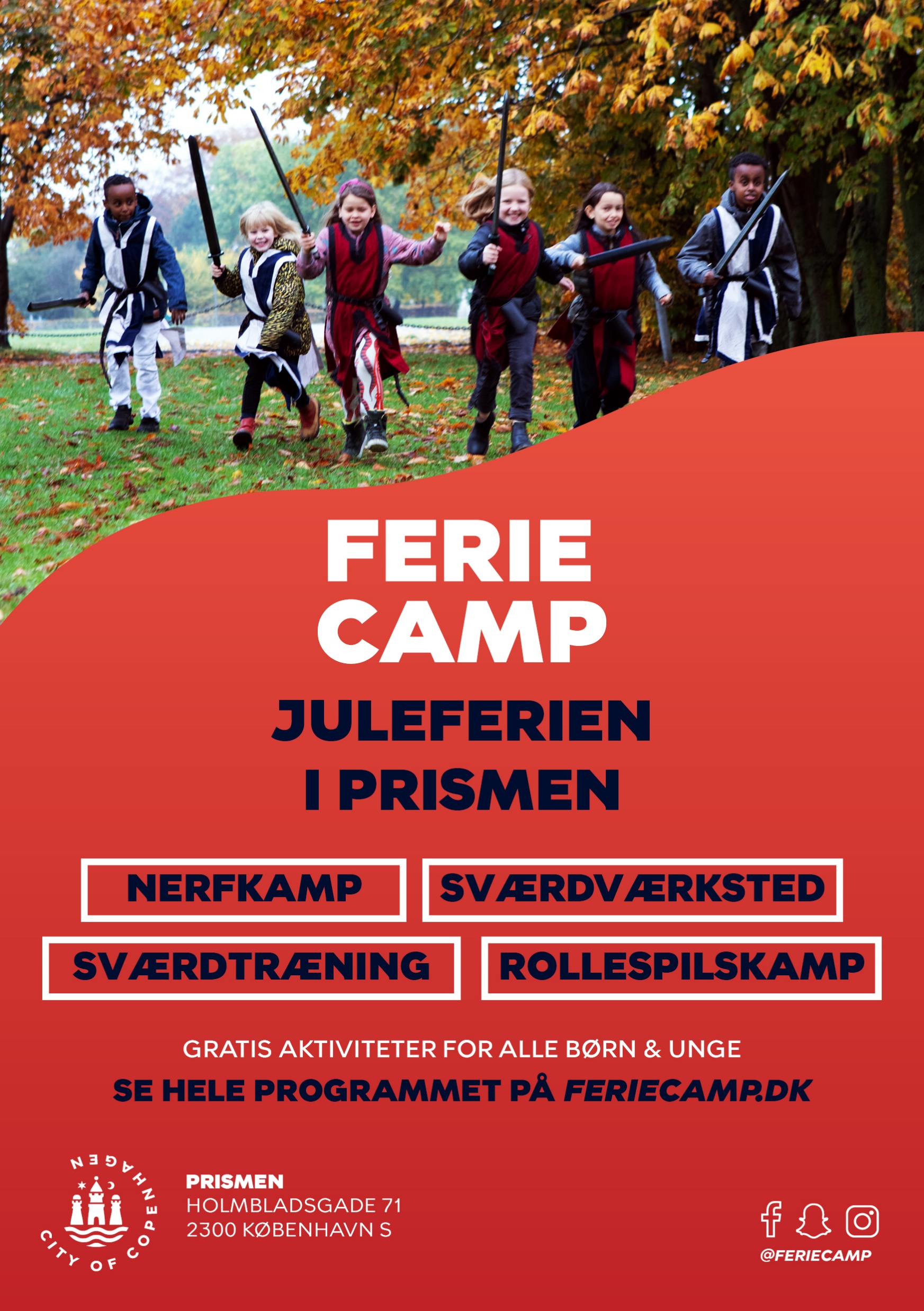 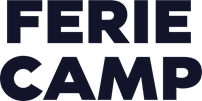